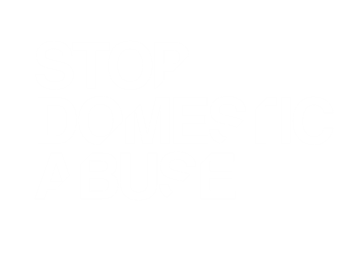 Stop Domestic Abuse 
IRIS Service
(Identification & Referral to Improve Safety)
Facilitators 

Anna McLaughlin- Service Manager 

 Ellis Tee - Deputy Service Manager
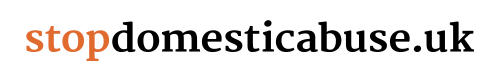 [Speaker Notes: Key objectives/learning points: 

Welcome participants and introduce yourselves.
Remind people of the session timings - 2 hours in length.
Check pre-course evaluation forms have been completed. Explain that the process for post-course evaluation forms will be provided at the end of the session.]
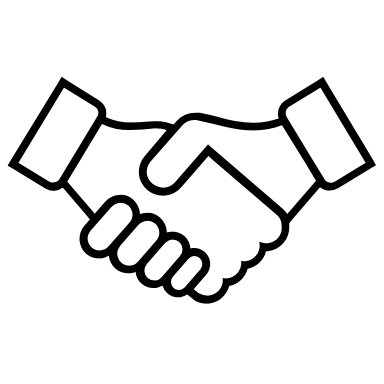 GROUP AGREEMENT
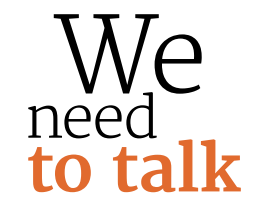 THIS IS A SAFE SPACE.
1) Domestic Abuse (DA) can be a difficult topic to talk about and there could be some parts of the training that are triggering. Please make sure you look after yourself. The IRIS service is for practice staff to access support as well as patients so if anyone needs to check in after this then please get in touch. 

2)  Respect expertise: It’s important that we recognise and respect the different professions, perspectives and areas of expertise in the room. 

3) Value each other's time. 

4) Challenge respectfully: Don’t raise voices; be assertive not aggressive; be nonjudgemental; be non-discriminatory; don’t talk over others. 

5) Engage: This training is designed to be interactive and promote discussion. Please get involved, participate in exercises, ask questions, and share your thoughts. 

6)Confidentiality: What is shared in the room stays in the room unless there are safeguarding concerns.
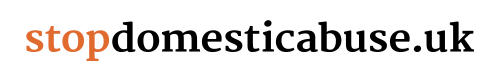 [Speaker Notes: Key objectives/learning points: 

To ensure training feels safe and conducive to learning, talk through the group agreement below. Ask if there is anything anyone wants to add.

DA health warning: DA can be a difficult topic to talk about and there could be some parts of the training that are triggering. Please make sure you look after yourself. The IRIS service is for practice staff to access support as well as patients so if anyone needs to check in after this then please get in touch.
Respect expertise: It’s important that we recognise and respect the different professions, perspectives and areas of expertise in the room. 
Value each other's time.
Challenge respectfully: Don’t raise voices; be assertive not aggressive; be non-judgmental; be non-discriminatory; don’t talk over others.
Engage: This training is designed to be interactive and promote discussion. Please get involved, participate in exercises, ask questions, and share your thoughts.
Confidentiality: What is shared in the room stays in the room unless there are safeguarding concerns. 
Keep yourself on mute and your video on (if training is virtual) or ensure that your phone is on silent/vibrate (if training is face to face). 

*We recognise that DA is a gendered crime that disproportionately affects women. As such throughout this training we will mainly refer to victims/survivors as female and perpetrators as male *]
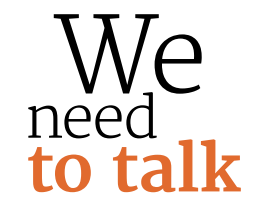 SESSION OUTLINE
1) What is the IRIS service and where does that fit in Stop Domestic Abuse?
2) Domestic Abuse (DA) an overview.
3) What about gender?
4) Why doesn’t she leave?
5) Is DA a health issue? 
6) Non-fatal strangulation 
7) Children as victims 
8) How will patients present? (recognising DA)
9) How do I address DA? (asking/responding)
10) What do I do afterwards? (referral pathways/safeguarding/recording)
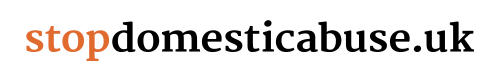 [Speaker Notes: Key objectives/learning points: 

These are all the questions you should walk away from today's training knowing the answer to!
CAR PARK – we may need to park some discussions or questions to ensure we keep to time. We’ll put anything here that is important but not strictly relevant to what’s being discussed and follow up outside the session as necessary and appropriate.

At the end of the session, you should come away feeling equipped to put into practice the 5 Rs:
RECOGNISE 
ASK & RISK CHECK
RESPOND
REFER
RECORD]
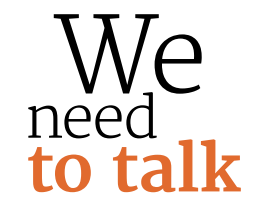 Children & Young People Service
1-1 support for children and young people experiencing/at risk of Domestic Abuse. 
Support and safety planning for CYP to understand their experiences and healthy relationships. 
Any school aged child 4- 17 years experiencing/at risk of domestic abuse.
SO14-SO19
IRIS Advocate Educator
Promotes and improves healthcare response to domestic abuse by providing training, support, and referral pathway to primary healthcare. 
Independent 1-1 Domestic Abuse support, advice, and advocacy for any person 16+ 
SO14-SO19 postcode
Refuge: 
1-to-1-person centered support for those fleeing domestic abuse
5 bed en-suite accommodation
7 bed accommodation 
We run 2 refuges in Southampton
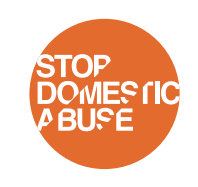 Outreach support
1 to 1 community based support for medium risk people aged 16+

Complex Needs Worker​- supporting those with additional vulnerabilities aged 16+
LGBTQ  Advocate Educator​
Stalking Advocate​s
for any person 16+ 
SO14-SO19 postcode
Group Work

Provided to anyone 16+ who is experiencing or has experienced domestic abuse.

We offer:
Freedom Program
Own My Life
Power to Change
LGBTQ+ Advocacy Service
Provides 1-1 person centered approach to victims of domestic abuse within the LGBTQ+ community.
Provides training to external organisations.
“I felt I was not alone and I had support. It felt good knowing there was help out there”- IRIS Client
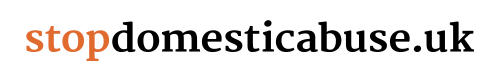 [Speaker Notes: Key objectives/learning points: 

What is IRIS? IRIS stands for Identification and Referral to Improve Safety. It is an evidence-based model that is commissioned across the UK. IRIS to date – here you will need to reference the figures from the most recent IRISi national report. 
AE role – The Advocate Educator is a two-part role, one part is as an advocate for patients referred into the service and the other is as a DA specialist consultant to general practice teams, providing training as well as advice and support when needed. We are not here to train you and then go, we are here for ongoing advice and support around DA!
Survivor's voice - End on a survivor's voice (edit to make local to your area if able to). It's important that we always have the voices of survivors at the forefront of our mind, remembering the difference we can make when we work together to provide support and options.]
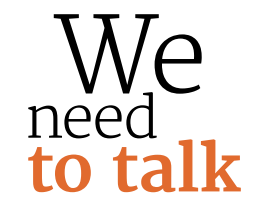 QUIZ
How often do the police receive a call related to Domestic Abuse?

Every 30 seconds
Every 2 minutes
Every 4 minutes

HMIC (2014), Everyone’s Business: Improving the police response to domestic abuse. London: HMIC.
How much does Domestic Abuse cost health services per year?

1 billion pound
1.7 billion pound
2.3 billion pound

Victim & Prisoners Bill 22/23
What is the most common cause of stroke in women under 40?

Diabetes
Strangulation
Stress & Anxiety


Helen Bichard, Christopher Byrne, Christopher W. N. Saville & Rudi Coetzer (2022)
What percentage of rape survivors/victims do not report the crime at the time?

a) 42%
76%
63%

Victim & Prisoners Bill 22/23
What percentage of female patients accessing mental health services have experienced Domestic Abuse?

60%
82%
70%


Victim & Prisoners Bill 22/23
How many children live in homes with high risk Domestic Abuse?

105,000
74,000
250,000

SafeLives. (2023). Marac national dataset, SafeLives: Bristol.
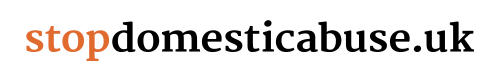 [Speaker Notes: Key objectives/learning points: 

Create interaction and engagement 
Understand the scale of DA
Highlight some of the health impacts
Highlight cost implications of DA on the NHS

EXERCISE: How to run?
Quiz questions: Read out the questions below to participants and ask them to select which answer they think is correct.
IF DELIVERING VIRTUALLY: Ask people to unmute and call out the answer or, if it’s a larger group, ask people to put their answer in the chat box.
IF FACE-TO- FACE: Read out the question-and-answer options asking participants to each call out or raise their hands for which option they think is correct.

On average, how often do the police receive a call about DA?
a) 30 seconds
b) 1 minute
c) 3 minutes
The right answer is a.
Each year there are over one million calls to the police in England and Wales about DA. On average someone contacts the police every 30 seconds for help with DA (HMIC (2014), Everyone’s Business: Improving the police response to domestic abuse. London: HMIC.).

How much does DA cost health services each year?
a) £1 billion
b) £1.7 billion
c) £2.3 billion
The right answer is c.
The cost to the NHS of DA is estimated at £2.3 billion per year. The Home Office estimates that the cost of domestic abuse is circa £66 billion per year. This is a total figure that includes costs to health, police, civil and criminal justice, and victims' services (Home Office, 2019).

What is the second most common cause of stroke ?
a)Diabetes
b)Strangulation
c)Stress and anxiety 
According to the Crime Survey for England and Wales (CSEW), an estimated 6.9% of women (1.7 million) and 3% of men (699,000) experienced DA. We will come on to talk more about the gendered nature of DA slightly later in the training. These figures are concerning those aged 16 years and over. (due to the pandemic this latest data from CSEW is only using 6 months worth of data rather than a standard 12 months, therefore these figure could be even higher).

HOW MANY CHILDREN LIVE IN HOMES WITH HIGH RISK DA?
105,00
74,000
250,00
The right answer is c.
It is estimated many more take their own lives as a result of domestic abuse. Every day almost 30 women attempt suicide as a result of experiencing domestic abuse and every week three women take their own lives. (Walby, S. (2004)

WHAT PERCENTAGE OF RAPE SURVIVORS/VICTIMS DO NOT REPORT THE CRIME AT THE TIME? 

a) 42%
b) 76%
c) 63%

 WHAT PERCENTAGE OF FEMALE PATIENTS ACCESSING MENTAL HEALTH SERVICES HAVE EXPERIENCED DA? 
60%
82%
70%]
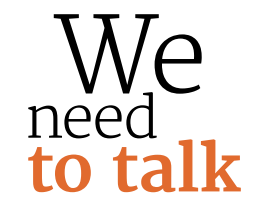 WHAT IS DOMESTIC ABUSE?
What forms of DA are there?
Sexual abuse
Physical abuse
Psychological abuse
Stalking
Online abuse
Forced Marriage
HBV/FGM
Forced Marriage
Non-Fatal Strangulation
Economic abuse
Coercive Control
Emotional abuse
The Domestic Abuse Act 2021

Covers a broader definition of Economic abuse, previously known as Financial abuse. Economic abuse includes incidents such as removing physical access to money and stopping a person from working.

The act now recognises children as victims in their own right.

Harmful cultural practices (Honour Based Violence /Female Genital Mutiliation) are not included in the Domestic Abuse act, however Domestic Abuse organisations include them within the definition.
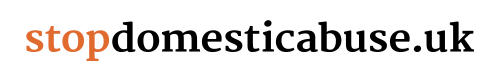 [Speaker Notes: Key objectives/learning points: 

Create discussion before putting up full slide details - What do people think DA encompasses?
Who do we think is subjected to DA? 
DA does not discriminate, although some of those affected may face different barriers. DA affects people from all backgrounds, ethnicities, age groups, abilities and social classes;
Findings from research by Galop, the LGBTQ+ anti-violence charity, suggest that more than one in four gay men and lesbian women and more than one in three bisexual people have reported at least one form of domestic abuse since the age of 16. (Galop, Recognise & Respond: Strengthening Advocacy for LGBT+ Survivors of Domestic abuse, 2019)
Disabled women are twice as likely to experience DA. (SafeLives, spotlights on domestic abuse, 2015).

As of 2021 we now have a Domestic Abuse Act:
This covers the inclusion and expansion of a definition around economic abuse, previously called financial abuse. Economic is much wider and includes things such as stopping someone from working, as well and removing their physical access to money.  
Recognises children as victims in their own rights	
Harmful practices (so called HBA, FM and FGM/C) sit outside of this definition, however the DA sector still views them as sitting within definition of domestic abuse as perpetrators and victims are almost always personally connected and the abusive tactics used are very much the same as above. We cover this further in C2. 
What is coercive control? Share a case example to demonstrate impact.
Coercive control is an act or a pattern of acts of assault, threats, humiliation and intimidation or other abuse that is used by a perpetrator to harm, punish or frighten their victim. It can often be subtle in nature.
This controlling behaviour is designed to make a person dependent by isolating them from support, exploiting them, depriving them of independence and regulating their everyday behaviour.
Coercive control underpins almost all domestic abuse and, for many survivors, is hard to define and recognise but leaves significant long-lasting impact and trauma. 
Research shows that “coercive controlling abuse is highly gendered, with women overwhelmingly the victims.” (SafeLives (2020), Marac National Dataset 2019/20. Myhill, A (2015), Measuring Coercive Control: What Can We Learn From National Population Surveys?)
Coercive control is now a criminal offence under Section 76 of the Serious Crime Act 2015. 
It is also an indicator of high risk, where there are extremely high levels of control we know victim/survivors are at greater risk of serious harm or death.]
HOW DOES GENDER IMPACT?
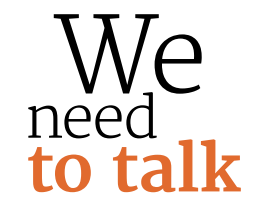 DA IS A GENDERED CRIME THAT DISPROPORTIONALLY AFFECTS WOMEN. WOMEN ARE AT A GREATER RISK OF SERIOUS HARM AND DEATH. ​
The overwhelming majority of female domestic homicide victims are killed by men. Between 2017-2019 77% of victims were female and 96% of suspects were male.
 ONS, 2020A
1 in every 4 women will experience DA at some point in their life.

CSEW, 2018 to 2020
In March 2022, 1.7 million women and 699,000 men experienced domestic abuse in the previous 12 months. 
We know that all victims, regardless of gender struggle to disclose about domestic abuse and therefore the figures are not simply because men are underreporting. All victims are underreporting. 
On average high-risk victims live with domestic abuse for 2.3 years and medium risk victims for 3 years before getting help. 
 SafeLives 2015
Almost half (48%) of all adult female homicide victims were killed in a domestic homicide. In contrast, 8% of male victims were victims of domestic homicide.




 ONS, 2019
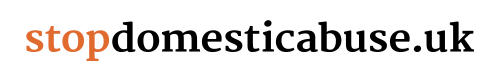 [Speaker Notes: Key objectives/learning points: 

Whilst we recognise men also experience DA, and in such cases need access to specialist support, we know that DA is a gendered crime that disproportionally affects and impacts women and it’s important for us to be aware of this and recognise it when responding to victims/survivors. 
[note: we still have limited research and figures about those subjected to DA who identify as trans and non-binary]

In the year ending March 2022, an estimated 6.9% of women (1.7 million) and 3% of men (699,000) experienced domestic abuse in the previous 12 months. [Crime survey of England and Wales]. We know that all victims, regardless of gender struggle to disclose about domestic abuse and therefore the figures are not simply because men are underreporting. All victims are underreporting. On average high-risk victims live with domestic abuse for 2.3 years and medium risk victims for 3 years before getting help.  (SafeLives (2015), Insights IDVA National Dataset 2013-14. Bristol: SafeLives.)
The CSEW (Crime Survey of England and Wales) only collates static data, i.e., does not include context or history (where we could have a man presenting as a victim when, in fact, he is a perpetrator. We know specialist services often report this as an issue). 
We also know that men are more likely to experience violence and abuse from male partners or male family members. Therefore, in these cases we are still looking at male perpetrators of violence and abuse. 
The most saddening but unarguable piece of evidence we have about the gendered nature of DA is when we look at homicide:
Women are at an increased risk of domestic homicide. Over three-quarters (77%) of female domestic homicide victims were killed by a partner/ex-partner, with the remaining 23% killed by a family member (ONS, 2019). 
Almost half (48%) of all adult female homicide victims were killed in a domestic homicide. In contrast, 8% of male victims were victims of domestic homicide. For adult male victims, the suspect was most likely to be a friend or social acquaintance (ONS, 2019). 
The overwhelming majority of female domestic homicide victims are killed by men. Of the 270 female victims of domestic homicide for the three year period 1-4-15 to 31-3-18, the suspect was male in 260 cases. (ONS, 2019).]
DA & COECRIVE CONTROL
Biderman (1956) conducted a study that is still used today to understand why people comply with an abuser. Biderman identified specific factors that were used to control American prisoners of war who were captured and subject to torture. The study's aim was to understand why prisoners were cooperative. It identified specific risk factors that explained this:
 Isolation, Exhaustion, Threats, Lack of Sleep, Humiliation.

Harvard psychiatrist and trauma specialist Judith Herman later wrote-

 “The [coercive] methods that enable one human being to enslave another are remarkably consistent.” In situations of domestic abuse, the effect of coercive control is the same: the perpetrator becomes “the most powerful person” in the victim’s life, and their psychology is “shaped by the [perpetrator’s] actions and beliefs”.

Domestic abuse  perpetrators don’t need physical violence to maintain their power – they only have to make their victims believe they are capable of it.
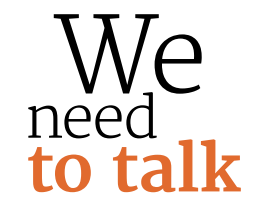 DULUTH POWER & CONTROL WHEEL
Coercive control is a crime under Section 76 Serious Crime Act 2015(SCA 2015) and is an act or a pattern of acts of assault, threats, humiliation and intimidation or other abuse that is used to harm, punish, or frighten their victim.
I Know He Loves Me - Intimate Partner Violence (IPV) Awareness (youtube.com)
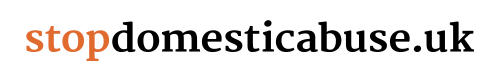 [Speaker Notes: Key objectives/learning points: 

This is a short video that shows some of the tactics of abuse a perpetrator might use and shows the reality of experiencing coercive control. 
Ask attendees to look at the Power and Control wheel in their delegate packs - Encourage them to make notes on what they see whilst watching, what control tactics or abusive behaviours do they see? We will discuss together afterwards. 

* Health warning: you aren’t going to see anything visually graphic, it’s a cartoon video, but we are hearing a woman’s experience of DA and this could be upsetting or triggering so look after yourself *

Reflections after watching: what abuse tactics do we see?
It is important to understand how patients might describe their relationship/experiences. They may not realise or understand that what's happening to them is abusive and they might not come in and directly say ‘my partner is abusive’ or ‘I’m experiencing domestic abuse'. 
REMINDERS: DA can happen to anyone, abuse does not have to be physical. Although this video is an intimate partner it’s important we remember this could be perpetrated by an ex partner or family member. It also important that we don’t stereotype victims and perpetrators, and are considering disclosures of DA within all of our patients, regardless of their ethnicity. If we do this we risk making assumptions and missing certain patients.]
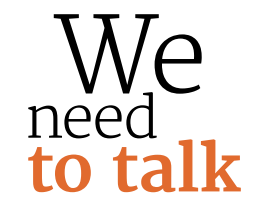 WHAT BARRIERS ARE THERE FOR SOMEONE WANTING TO LEAVE?
"WHY DOESN'T SHE JUST LEAVE?"
Love
Children
Hope for change
Fear of becoming homeless
Financial Stability/ Access to resources
Immigration Status/ No recourse to funds/Fear of deportation
Fear of being outed
Loneliness
Job
Fear of losing good healthcare especially if trans and transitioning and have waited for treatment
Pets
Childrens schooling
41% (37 of 91) of women killed by a male partner/former partner in England, Wales and Northern Ireland in 2018 had separated or taken steps to separate from them. Eleven of these 37 women were killed within the first month of separation and 24 were killed within the first year (Femicide Census, 2020).If some one shares with you that they are wanting to leave an abusive situation, please be aware that risk can increase at this time.
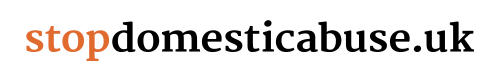 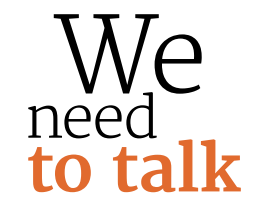 IS DOMESTIC ABUSE A HEALTH ISSUE?
IS DA A HEALTH ISSUE?
Gynaecological problems​
Chronic pain
Physical injuries
Burns/bruises/broken bones
Insomnia
General pain or discomfort
Menopausal Symptoms
Memory loss​
Stroke
Dizziness
Almost all conditions that can be exacerbated by stress are more common in victims and survivors of DA.
Gynaecological issues are the most consistent, longest lasting and largest physical health difference between abused and non-abused women.
Case Study Southampton 2023

Client A was experiencing high risk domestic abuse and sexual violence. She shared with the GP that she felt she was going through early menopause as she was dry and uncomfortable during sex, she shared that she was feeling confused and struggling with her memory and had pain during sex. The client had been told by her perpetrator that she was dry and suggested she may have something wrong with her. The client was being threatened to take part in sexual acts that she did not feel comfortable with and were being shared online. 

In  appointments that followed the GP told her she was not going through the early menopause and there is nothing medically wrong. They suggested this may be relating to the relationship . The GP did not explore sexual consent or domestic abuse.  This client ended up fleeing her location and seeking support in refuge but she stayed in the relationship for years following this appointment.
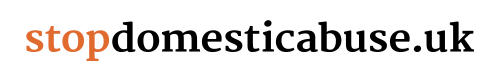 ©IRISi Ltd 
and University of Bristol
[Speaker Notes: Key objectives/learning points: 

Let’s now consider why all of this is particularly relevant for you as clinicians. 
Ask the group, do we think DA is a health issue? You can ask them to call out what they think some examples of physical health impacts might be (mental heath will be covered in the next slide). 

Feedback, yes, DA is a health issue! Women who have experienced DA are:
2.3 times more likely to have issues with memory and concentration.
87% more likely to complain of pain or discomfort.
73% more likely to take pain medication.
86% more likely to take medication for sleep.
66% more likely to have been admitted to hospital for reasons other than labour.
(Above taken from: Potter, L. C., Morris, R., Hegarty, K., Garcıa-Moreno, C., & Feder, G. (2020). Categories and health impacts of intimate partner violence in the World Health Organization multi-country study on women’s health and domestic violence. International journal of epidemiology, 1,11) 

THINK ABOUT:
Physical injuries: We know DA isn’t only physical, but we need to recognise physical injuries like burns, bruises, repeat broken bones. What are the explanations for these injuries? Do they make sense? For example, does the injury align with how the person said they fell or became hurt? In these cases it's important to ask 'what happened?' Or 'did someone else hurt you?' NOT 'how did you do this?'
Consider presentation how presentations of physical injuries like burns and bruises might present differently on patients with black and brown skin. (See Guidance document that can be provided afterwards by Mind the Gap - https://www.blackandbrownskin.co.uk/mindthegap)
Gynaecological problems:
Sexually transmitted infections (STIs), urinary tract infections (UTIs), painful intercourse, chronic pelvic pain, and vaginal bleeding.
Gynaecological problems are the most consistent, longest lasting, and largest physical health difference between abused and non-abused women (3 x increased risk for abused women) (WHO, Understanding and addressing violence against women, 2012.)
Chronic physical conditions e.g., gastrointestinal disorders, fibromyalgia, chronic pain, chronic tiredness - almost all conditions that can be exacerbated by stress are more common in victims and survivors of DA, e.g., Irritable bowel syndrome (IBS), UTIs, insomnia, high blood pressure.
Emerging evidence suggests that experiencing domestic abuse may be associated with worsening menopause symptoms and that menopause may lead to changes or escalation in domestic abuse.  Nearly four in ten (39%) women killed by men in the UK are in the 36-55 age range (Femicide Census 2020). Menopause related health care appointments can be a key opportunity for intervention with women who may not otherwise disclose or identify their experiences as domestic abuse. (further research and guidance for GP's can be provided post training, documents are stored in the IRIS google site.)

 Ultimately, when we are tired, stressed, overworked this can take a toll on our physical health. Imagine someone experiencing any number of the forms of abuse we’ve looked at - constantly walking on eggshells, being anxious, afraid, nervous, being consistently under high stress within the home. This is bound to impact on their physical health.  

Consider repeat attendances at the general practice and those patients whose health presentations are complex and difficult to diagnose.
Worst case health impact is death – Two to three women are killed every week in England and Wales by a current or ex intimate partner (Office for National Statistics (2019) Homicide in England and Wales: year ending March 2018 (average taken over 10 years)). Sadly, we know his figure is much higher when we include women killed by family members.
We will cover specific health indicators for non-fatal strangulation in clinical two but this might include stroke, particularly in younger women.]
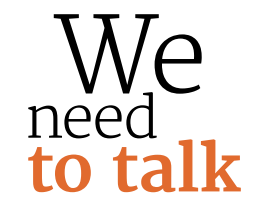 NON-FATAL STRANGULATION (NFS)
NON-FATAL STRANGULATION: 
Applying any form of pressure to the neck whether gently or with some force that could obstruct or compress the airways or blood flow. Strangulation does not require a particular level of pressure or force within its ordinary meaning, and it does not require any injury.
NON-FATAL SUFFOCATION: 
To deprive a person of air which affects their normal breathing. This definition is wider than that of non-fatal strangulation which requires pressure to the neck.
The offence of Non-fatal strangulation came into force on the 7th June 2022.
1 in 4 women accessing community and refuge services reported having experienced strangulation or suffocation.

Institute for addressing strangulation March 2023
Women who are subjected to non-fatal strangulation are 7 times more likely to be killed.


Glass N, Laughon K, Campbell J, Block CR, Hanson G, Sharps PW, Taliaferro E. Non-fatal strangulation is an important risk factor for homicide of women. J Emerg Med. 2008 Oct;35(3):329-35.
©IRISi Ltd 
and University of Bristol
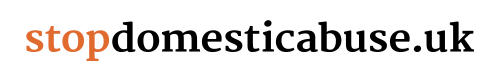 [Speaker Notes: Key objectives/learning points:

What signs might you notice in a patient that has experienced non-fatal strangulation?
Bruising
-Raspy voice or changes to the voice
Difficulty swallowing
Difficulty breathing
Nausea/dizziness
Petechiae (Small red or purple spots) on neck/face/eyes.
-Incontenence issues
Non-fatal-strangulation-Survey-June-2020-.pdf (safelives.org.uk)

Definition: 
The creation of the new offence for non-fatal strangulation in an attempt to control or induce fear, came into force in June 2022.
(DA Act 2021) introduced the offences of non-fatal strangulation and non-fatal suffocation.
It followed concerns that perpetrators were avoiding punishment as the act can often leave no visible injury, making it harder to prosecute under existing offences such as Actual Bodily Harm (ABH).
The offence will apply to any case where a person intentionally strangles or suffocates another person, including in cases of domestic abuse.
The offence applies in England and Wales.
The offence will also apply where strangulation or suffocation is committed abroad by a British national or by a person who is habitually resident in England or Wales, as if the offence had happened in England and Wales.
This offence applies where strangulation is non-fatal and does not result in death of the victim.
Non-fatal strangulation: This could include holding hands or an arm around the throat, ligature i.e., using an item such as a scarf or a belt tightened around the neck, hanging, pressure on the neck from a foot or knee
Non-fatal suffocation: This include smothering someone with an item such as a pillow, forcible holding their head under water, 
Who is impacted: 
This is a vastly gendered crime and is almost exclusively men strangling women.
1 in 4 women accessing community and refuge services reported having experienced strangulation or suffocation . 
Risk: 
Women who are subjected to non-fatal strangulation are 7 times more likely to be killed and perpetrators who strangle or suffocated have been described as the most dangerous. 
In the decade to March 2020, strangulation or asphyxiation was consistently the second most frequent cause of homicide for women killed by men (Femicide Census 2020. 010998-2020-Femicide-Report_V2.pdf  (femicidecensus.org)
There is no safe way to strangle during sex; there may be push back from those who identify as part of the 'kink' community but it is proven that loss of consciousness can happen 6.8 seconds into strangulation and it only takes the level of pressure as opening a can of coke for a short duration to cause serious harm. This means that even with initial consent things can quickly change and therefore there is no safe way to strangle during sex.]
NON-FATAL STRANGULATION (NFS)
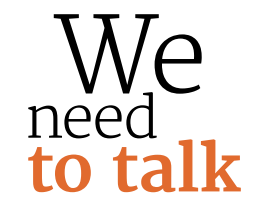 “Strangulation was probably the main one and he would do it to the point that I would pass out, to the point I wet myself, which I would later learn wasn’t because I was scared. It was because I was dying.”
(Centre for justice DA and brain injury)
Patients do not have to use the language, 'strangled'. Patients may use language such as “grabbed, held by neck/ throat, choked, pinned me down”. They may also use the term “breath play” (ifas.org.uk)

50% of victims will have no visible external injury to their neck/head as a result of the strangulation. 

 •  A lack of visible injury must not influence decision making around proceeding with radiological investigation. NFS can have serious consequences such as carotid artery dissection, stroke, acquired brain injury (Institute for  addressing strangulation).

60 survivors in England and Wales took part in a study- More than 55% of survivors screened positive on the Brain Injury Screening Index, which is an indicator of brain injury, while 80% of survivors reported at least one significant blow to the head. More than 75% of survivors reported they had been held in a way that they felt they could not breathe, and 46% reported being strangled at least once. (Centre for women and justice, DA & brain injury)
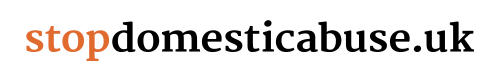 [Speaker Notes: Quote from client . Centre for justice DA and brain injury -  “Strangulation was probably the main one and he would do it to the point that I would pass out, to the point I wet myself, which I would later learn wasn’t because I was scared. It was because I was dying.”]
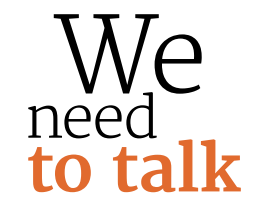 DA AND MENTAL HEALTH
Domestic abuse survivors are 2x as likely to develop anxiety and 3x as likely to develop Depression, Schizophrenia and Bipolar Disorder.

They are 2x as likely to need prescription medication.


 The British Journal of Psychiatry. 2020
Victims of abuse by a partner are more than 3x as likely to self-harm and at more than double the risk of having suicidal thoughts. 


UK survey of adult mental health for the charity
Findings show that Black and minoritised women across all age groups are likely to experience depression, a sleeping disorder and panic and anxiety attacks.




(Parliament. House of Commons, 2018).
LGBTQ+ victims of DA are almost 2x as likely to have attempted suicide and self-harm.  

LGBTQ+ victims are  more likely to be abused by multiple perpetrators.
(SafeLives, 2015).
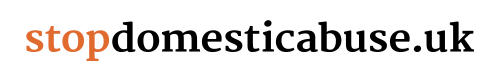 [Speaker Notes: Key objectives/learning points: 

Undoubtedly the longest and most enduring effect on victims of DA is on their mental health. Both research and data from specialist services have shown this over the decades.
Talk through the figures on the slide and help attendees understand the impact of DA on victim's mental health (Full research papers are available to you in your IRIS resources)
Consider how intersecting identities could be at increased risk of poor mental health in association with DA: 
LGBT+ victims/survivors are almost twice as likely to attempt suicide and more than twice as likely to self-harm (SafeLives, 2015).
Findings show that Black and minoritised women across all age groups are likely to experience depression, a sleeping disorder and panic and anxiety attacks (Parliament. House of Commons, 2018).
There is a higher incidence of self-harm and suicide amongst young Asian women experiencing DVA (Husain et al., 2006; Mouji, 2008).
Perpetrators will often exploit their victim's mental ill-health as well as using medication as a form of abuse i.e., over medicating or under medicating, hiding prescribed medication, cancelling subscriptions, or collecting and throwing away medication. Think about those patients who aren't taking their medication or the medication doesn't seem to be effective – this could be because it's not being taken. 
Consider how patients who have experienced trauma might present. Sometimes these patients may struggle to engage with or trust professionals, perhaps could appear angry or uncooperative. It’s important to consider what could be behind these presentations. 
Remember our figure from the quiz , victims of DA may be likely to attempt to end their own life (50 women every day). Consider those who have this noted in their medical record. Be mindful of prescribing certain medications where there are concerns around DA and suicide or serious over medication from a perpetrator could be a risk. 

It’s also important to think about drug and alcohol use:
Drugs and alcohol can often be used as a coping mechanism for those experiencing trauma as a result of abuse.
Victims of abuse have a higher rate of drug and or alcohol use that may have started before or after the DVA: at least 20% of high-risk victims of abuse report using drugs and/or alcohol (SafeLives).
Perpetrators may exploit a victim’s existing drug and alcohol use or coerce them into starting to use or increasing use.
Women who have experienced intimate partner violence were almost twice as likely to experience depression and “problem” drinking (Department of Health (24 June 2013) Domestic violence and abuse- professional guidance: Part of Public Health Contribution of Nurses and Midwives)]
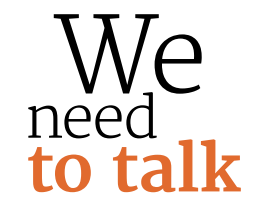 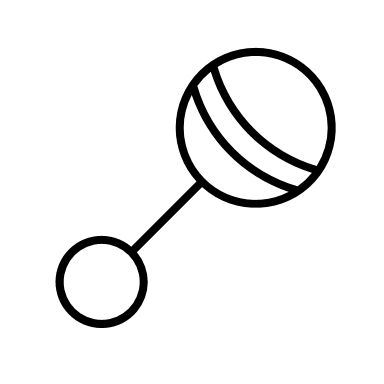 PRE/ANTENATAL IMPACTS
Women who have experienced DA are 5.4 times at greater risk of having a miscarriage.
 Hall et al. 2015
Women experiencing DA were more likely to have multiple terminations. 
Pastor-Moreno et al, 2020
DA by a partner or ex-partner doubles the risk of pre-term birth and low birth rate  and slightly increased the risk of a baby being small for gestational age. Among such women, pre-term birth was 2.3 X more likely and low-birth weight 2.5 X more likely compared with those who did not suffer abuse during pregnancy. 
BJOG: An International Journal Of Obstetrics and Gynaecology.
What to look out for

Pregnancy can be used by perpetrators as part of the abuse, for example, “keeping” a woman pregnant, interfering with or withholding contraception. 
Women may repeatedly request the morning after pill, seeking hidden forms of contraception, or may mention their partner's opinion in relation to contraception. You should also consider women who are frequently pregnant and with pregnancies very close together.
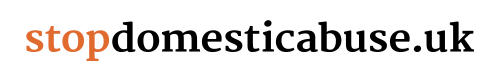 [Speaker Notes: Key objectives/learning points: 

Pregnancy can be a high-risk time for victims of DA:
30% of women are assaulted for the first time when pregnant. If DA is already a factor, then pregnancy can exacerbate it. There is no concrete evidence as to why this is, but it can be attributed to jealousy of the partner getting attention, not having control over her changing body or knowing that the woman is much less likely to leave or end a relationship.
Midwives must ask routinely about DA but don’t assume this has been done appropriately or safely. You still have a responsibility to ask.
Pregnancy can be used by perpetrators as part of the abuse, for example, “keeping” a woman pregnant, interfering with or withholding contraception. Think about women who repeatedly attend for the morning after pill, are seeking hidden forms of contraception, or who perhaps mention their partner’s opinion in relation to their contraceptive choices. Also consider women who are frequently pregnant and with pregnancies very close together.
If the GP or nurse identifies a pregnant patient who is a victim of DA, or has any other safeguarding concerns, advise the safeguarding midwives and encourage the sharing of information between midwives and general practice teams.

Talk through the slide content:
Research shows us there are high levels of termination of pregnancy and miscarriage for women who experience DA:
(*Taken from a systematic review exploring the association between terminations and DA – (*Hall et al, 2014; Pastor-Moreno et al, 2020)	
** Taken from a systematic review of papers in Pubmed and Medline. (Donovan et al, 2016; Heazell et al, 2020).
✓ Think about women who present with these issues, particularly if there are repeat instances.)

Impact on unborn baby:
A study in England has also found that women exposed to DA are at least three times more likely to be at risk of having a stillbirth. [Donovan et al, 2016; Heazell et al, 2020].
DA is associated with an over two-fold increase in the probability of low birth weight. [Donovan et al, 2016; Heazell et al, 2020].
Low birth weight babies are more likely to experience on-going health issues.
Practice Nurses: think about asking about DA in anti-natal and immunisation appointments. Consider, is mum low in mood? Was the baby premature? Is the baby struggling with health? 
NOTE: We will be looking at the impact of children in clinical session two.
The most serious outcome is death of the mother and/or foetus.]
REMOTE CONSULTATIONS- BEST PRACTISE
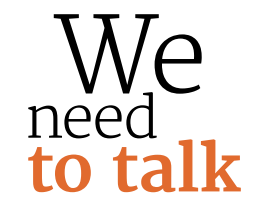 Never use partners/family members as interpreters.  You cannot guarantee they are a safe person. You can’t be sure of what is being fed back to the patient or what is being omitted. Consider HBV.​
Ask all patients if they are safe to talk. Let them know at the start of the call that they can indicate they are no longer safe to talk by use of a safe word or by ending the call. ​
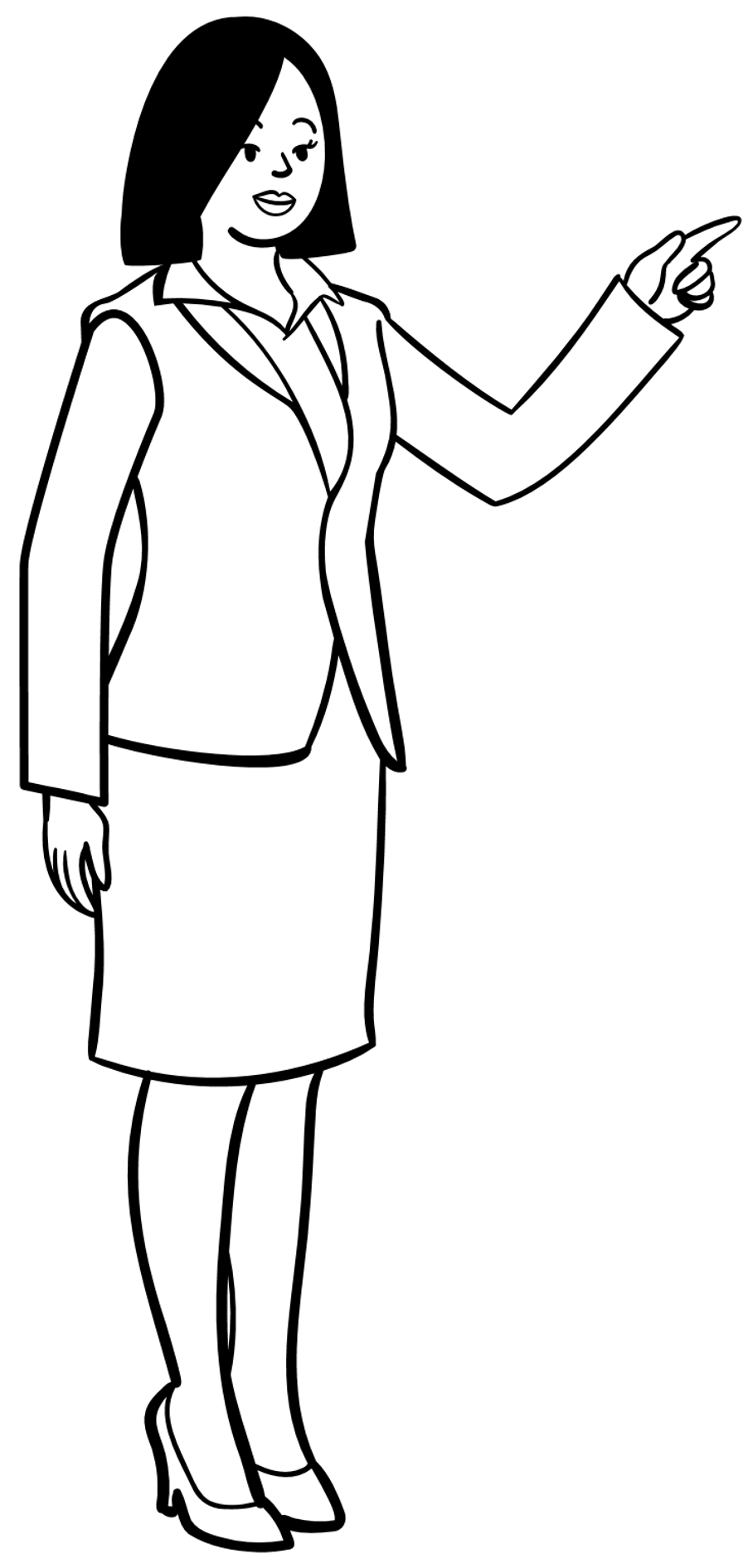 Are there children present? If they are over 2, be mindful that they may repeat language used to the alleged perpetrator which could increase risk.​
​
PLEASE REFER TO YOUR DELEGATE PACKS & READ THROUGH SUGGESTIONS
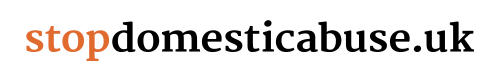 [Speaker Notes: Key objectives/learning points: 

How do we manage DA via remote consultations, i.e., via phone or a video call?
Refer the participants to their delegate pack and talk through each step of the remote consultation safety checklist below:

Before the consultation:
Check whether a patient’s medical record includes a Safeguarding or DA code
Are you already aware that DA is present or is there a history of DA?
Is the patient a frequent attender with a complex health history? Think back to what we have just discussed and the health presentations.
Does the patient have a disability? Do you need to leave longer for them to get to the phone?
Do you need to organise an interpreter?
At the start of the consultation:
Confirm you have the correct phone number and are speaking to the correct patient. It could be that the perpetrator has answered or given their phone number instead.
Check who else is in the house/room.
Is the patient in a comfortable and safe space to discuss everything they need to?
Request and confirm that speakerphone is not being used.
If the appointment is via video call, ask if the patient could use headphones.
Normalise these requests - headphones improve sound quality; these checks are part of your practice protocol; you want to ensure all remote consultations are private and confidential
During the consultation:
We can never be 100% sure conducting any conversation around DA remotely is safe but if we do we need to be confident that the patient is alone. 
Be aware that perpetrators are likely to monitor or listen into all calls. 
Ask the patient if they are safe to talk and used closed questions. 
CONSIDER:
Patient’s tone of voice, background noises. Are they speaking quietly and nervously? Or speaking confidently and freely?
Is the patient giving short or one-word answers?
Do you hear talking or shouting in the background? Is someone else taking over or trying to contribute?
Do you get a sense that someone is dictating the call or that you are on speaker phone? E.g., delayed, unnatural responses from patient. 
Might there be someone else in the room or might someone have entered the room? Be aware that the situation could change and ask the patient to terminate the call if the perpetrator(s) comes into the room.
If a patient discloses during the call, ask if they are in any immediate danger. Always advise calling 999 if there is any immediate danger. If the patient is unable to do this, offer to do this instead.
Consider use of ‘closed’ questions when asking about safety – questions with ‘yes/no’ answers may help your patient share that they are being harmed, even if they cannot talk freely.

Use your professional judgement. If there are indicators but you cannot determine if it is safe to ask/explore arrange for the patient to come in for a face-to-face appointment as soon as possible. If you need to give a reason, you could explain this is for blood tests, blood pressure, physical examination, urine sample etc.]
CASE STUDY: MEET PATIENT A
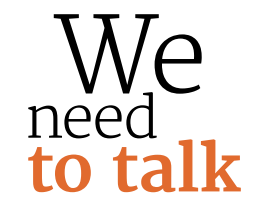 Patient A

Today – Suspected UTI and asking for an increase in anti-depressant medication .

November 2023- Requesting emergency contraception and enquiring about the injection instead of contraceptive pill. 

September 2023- Migraine, expressed low mood and insomnia had worsened. 

 April 2023- Missed appointment

December 2022- Perforated ear drum 

September 2022- Emergency contraception & gynecological problems – thrush .  

June 2022- Insomnia and low mood .
You are having a face to face consultation with Patient A. 

What is concerning here? What would your enquiries with this patient look like?
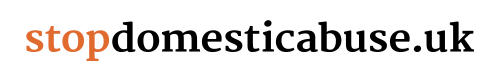 [ONGOING VARIETY OF MEDICATION PRESCRIBED THROUGHOUT]
[Speaker Notes: Key objectives/learning points: 

Time to reflect and think about putting what we have learnt so far into practice. 
You are seeing patient X. They are attending today for a review if their antidepressants. You check their medical history before the appointment and read through the notes from their previous attendances. 
Looking over their history, what health presentations might indicate DA? At what point might you want to explore further, or ask about domestic abuse?

Essentially, we are trying to illicit that every presentation is an indicator and a moment to consider asking what could be the cause of these presentations, could it be domestic abuse? (Local CL's might want to tailor this slightly, perhaps add in local Reed/SNOMED codes or reduce the number of presentations but add in more detail).]
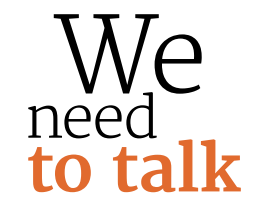 EXAMPLE QUESTIONS
'Do you feel your partner or family are supportive?'
'Sometimes people who have these symptoms have experienced injury or are fearful of someone. Do you feel this way at all?'
'How are things at home?'
'Do you feel on edge or controlled by your partner/family member?'
'Is there anyone who makes you feel unsafe currently?'
'Does your partner or family member restrict you from doing things?'
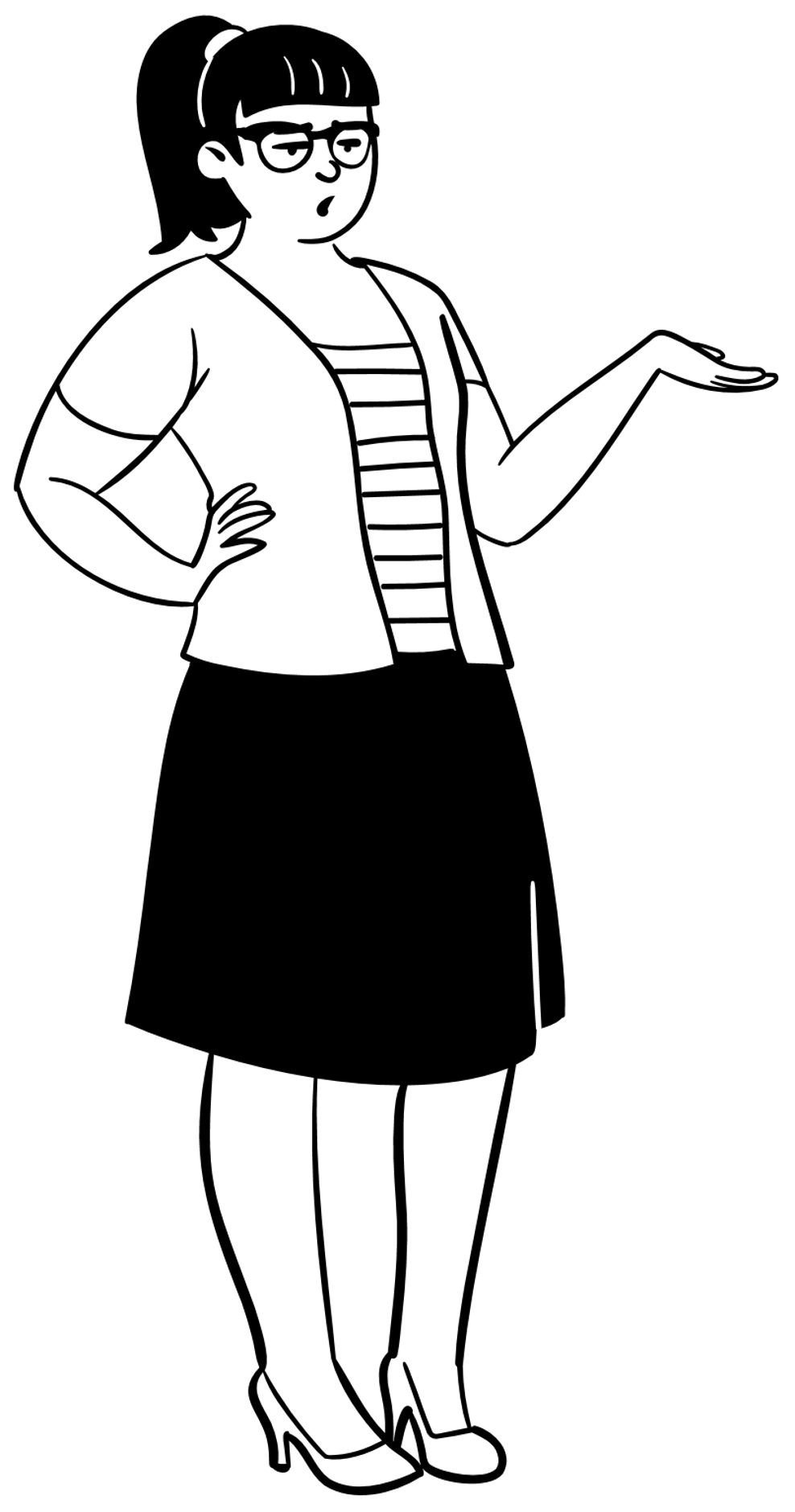 'Does your partner/family member make you feel bad or critique you in any way?'
Don’t ask the patient unless they are alone. If they have a child over 2 with them it is not safe to ask.
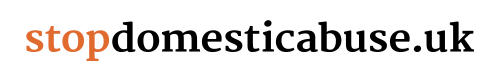 [Speaker Notes: Key objectives/learning points: 

Talk through the questions on the slide. These are not designed to be a script but a prompt to help you find your own wording. 
Help them understand clinical enquiry:
We are not encouraging routine enquiry as this can often become a tick box exercise and then isn’t done well.
Ask women who present with certain conditions, particularly if they are frequently occurring conditions, repeat attendees or have complex health needs.
It's important to have professional curiosity.
Consider asking a general wellbeing or health question followed by a specific question that explores DA.
Consider asking the patient for their perspective on their health and if there are any factors they think are contributing towards their ill health?
Most victims/survivors report wanting their doctors to ask about DA and feel their doctor is one of the few people they could disclose abuse to.
It’s crucial for us to ask as many patients will not bring up that they are experiencing abuse without being asked, and they may not recognise that they are experiencing abuse.

✓ Ensure you are providing access to everyone and asking patient of all identities. Consider the following: 
Does the patient have a learning disability? Think about how you might need to phrase the question in a way that is accessible.
If English isn’t her first language, ensure you use an appropriate interpreter.
Is she d/Deaf or hard of hearing? Ensure you have appropriate ways of communicating. Do not use a partner or family member to interpret.
Do not assume the gender of the partner when enquiring. This could alienate those in same sex relationship.
Consider how approach/language might be different for patients of different ages, i.e., younger patients might define relationships slightly differently. 

Only use independent interpreters – DO NOT use family members or partners. Consider when someone is telling you their partner/family member doesn't speak English or is acting as a sign language interpreter for them, could this be a form of control? Can you speak with the patient alone using an independent interpreter?]
IMPROVING RESPONSES
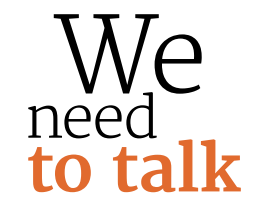 "Thank you for telling me"
SAFE RESPONSES
HARMFUL RESPONSES
Suggesting you can speak with the perpetrator.

Referring for couple’s counselling.

Suggesting anger management.

Acting as mediator between patients.

Minimising or ignoring a disclosure.

Informing family or friends without consent.
Recognising and validating the disclosure.

Be non-judgemental.

Offer a referral into IRIS- explain what this is.
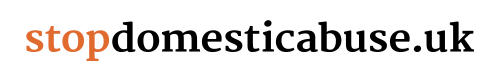 [Speaker Notes: Key objectives/learning points: 

How we respond to a disclosure of DA is incredibly important. We might get more than once chance to ask but only get one chance to respond appropriately.
It’s crucial that we recognise the disclosure and don’t go straight into medication/treatment. Initial validation can be fundamental to a victim's journey to accessing support.
85% of victims sought help on average five times from professionals in the year before they got effective help to stop the abuse (SafeLives (2015), Getting it right first time: policy report. Bristol: SafeLives.). Our initial response is crucial in reducing this statistic. 
Survivors believe their doctor is one of the few people they can disclose violence to and want them to respond appropriately (Feder et al 2006).
80% of women in a violent relationship seek help from health services and these are often a woman’s first, or only, point of contact (Department of Health).

How might our response be harmful? We might often do this unintentionally and that it’s important to consider our tone of voice and language to avoid victim blaming. I.e., By saying something like ‘If you don’t engage in support and try to leave this relationship then you aren’t protecting your children’, we are connotating a few things:
“You must do what I say and if you don’t you are a bad mother.”
“The responsibility is solely on you as the non-abusive parent to correct/change what’s happening.”
We know that women in abusive relationships are often doing their absolute best to manage their own safety and that of their children.]
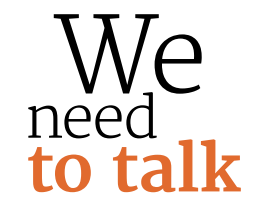 HIGH RISK INDICATORS
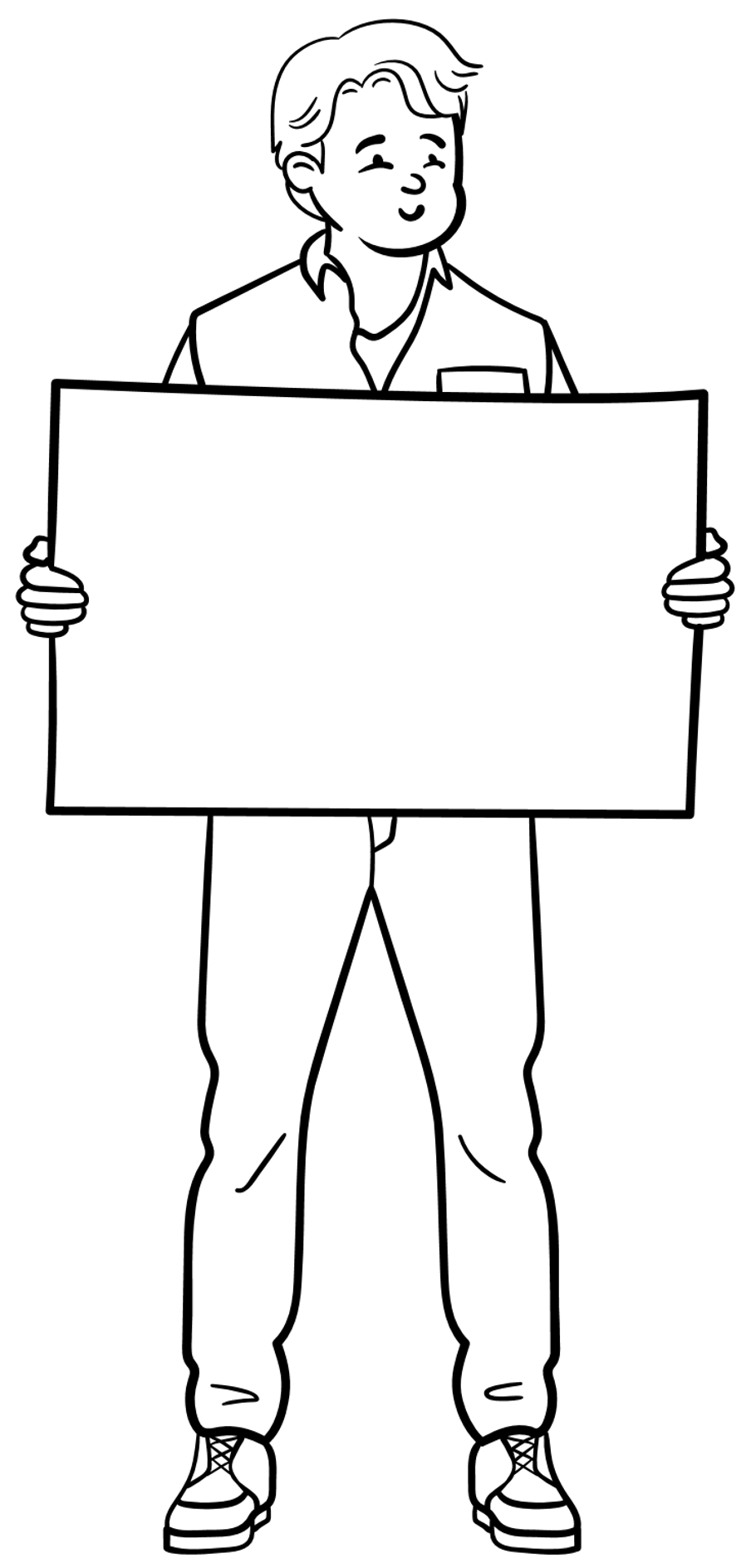 Separation

Pregnancy

Escalation

HBA

Stalking

Sexual assault

Strangulation

Threats to kill

Abuse of animals

Access to weapons

Alcohol/drug use

History of assaults

Coercive control
All high-risk victims are referred into MARAC
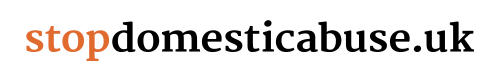 [Speaker Notes: Key objectives/learning points: 

Now that our patient has disclosed DA what do we need to consider then it comes to risk?
SPECSSS is a simple, easy way for us to consider the areas that would raise risk flags for us and mean our patient might be at higher risk of serious harm:
It is the way the police used to risk assess before the introduction of SafeLives DASH/RIC (risk indicator checklist): We don’t encourage use of the DASH/RIC as we know dedicated training is required in order to use this form. Additionally, sufficient time and DA expertise are necessary to complete this with a victim/survivor.
Developed as checklist of common indicators of risk (Richards, 2004) and covers the following:

Separation – Has the survivor recently left, or does she have plans to leave? Are there any child contact issues with perpetrator?
Pregnancy – Is the woman pregnant now or has she given birth in the last six weeks?
Escalation – Is the abuse getting worse or happening more often?
Cultural issues/sensitivity/isolation – Are there any specific issues? Is the patient particularly isolated? Reliant on others to access support i.e., doesn't speak English. Are there multiple perpetrators or individuals colluding with the abuse – consider HBA. 
Stalking – Is she being harassed or threatened by anyone, particularly a former partner? This includes emails, texts, Instagram and via other social media. Are there potential tracking devices in place? Has the perpetrator followed her anywhere?
Sexual assault – Has she reported sexual assault as part of the abuse?
Strangulation/suffocation – Has someone used hands, a knee or arm to hold her by or put pressure on her throat? Has someone restricted her breathing with a belt, scarf or pillow? (we’ll cover more specifically on the new non-fatal strangulation law and risk posed in clinical two)

(Other current risk factors, regarding the perpetrator’s behaviour(s):
+ Suicidal thoughts
+ Homicidal thoughts
+ Threats to kill client or other family member(s)
+ Abuses family pet
+ Access to weapons
+ Alcohol/drug use
+ History of assaults)

If your patient is experiencing any of these then they should immediately be considered to be at high risk. It is also important to consider your gut instinct about the situation. Does something feel wrong?]
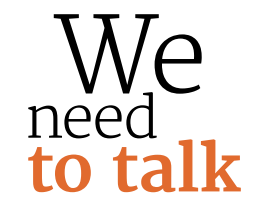 PATIENT A
FOLLOWING A FACE TO FACE APPOINTMENT:

Patient A explains that she wants a hidden form of contraception because her partner doesn’t want her to be using contraception and wants to have another child. Patient A does not want this. She says she can barely cope as it is. Her partner does all of the important parenting, like discliplining and it is not even his child. 

Patient A feels like she can’t do anything right and thinks this is due to her lack of sleep/insomnia. Her partner tells her she is always forgetting things and doing things wrong. It is impacting their relationship cause he has to check everything she does.

Patient A says she was thinking of leaving the relationship but is worried that she wont be able to look after her 7 year old alone. 

Things have been worse lately and I am embarrassed to talk to my friend or family in case they think I am losing my mind or I am a bad parent.
HOW MIGHT WE RESPOND? 

WHAT ARE WE CONCERNED ABOUT? 

WHAT QUESTIONS MIGHT WE  ASK TO ASSESS RISK? 

WHAT DON’T WE KNOW ABOUT THE PATIENT'S IDENTITY THAT WE MIGHT WANT TO CONSIDER?
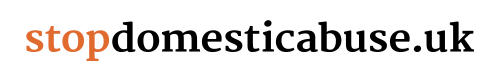 [Speaker Notes: Key objectives/learning points: 

Once you have asked Patient X about domestic abuse this is what they then disclose. [This information is also in their delegate pack] 
Discuss the following: 
How might we respond? 
What are you concerned about/what risk indicators are present? 
What questions might we ask to get a better assessment of the level of risk? 
What don’t we know about the patient’s identity that we would want to consider? 
(i.e., are they pregnant? Do they have a disability? Is English their first language? Are their any children in the household? All of these could increase risk or create additional barriers to accessing support or being able to keep themselves safe.) 

[patient X case study is intentionally missing information about demographics; therefore, we don’t know if there are any specific cultural issues or vulnerabilities, we need to be aware of that could increase risk of harm to self or from others. See if attendees pick up on this or if they make assumptions about who the patient is. If they do note that we will come back to this later on.]]
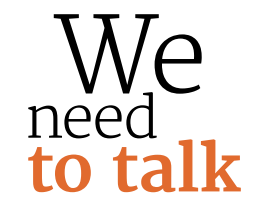 DO YOU FEEL SAFE TO GO HOME/ STAY AT HOME?
“What are you afraid might happen?”​
“What has the abuser threatened?”​
“What about threats to the children?”​
Offer a safe space to be able to make referrals and phone calls. The patient may need to approach Homelessness or want to contact the police or specialist Domestic Abuse service who can assist them.
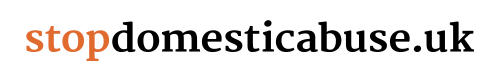 [Speaker Notes: Key objectives/learning points:

Key safety questions to ask/consider: 
Is it safe to go home or is it safe to stay at home?
What are they afraid might happen?
Have there been threats to kill?
Have there been threats to the children?
Consider, when were they most afraid? What has been the worst incident and when was it? It is important to establish if the abuse is escalating whether in frequency, type, severity.
If the patient says yes, they feel unsafe to stay in the home or are in immediate danger, it is important for us to take this seriously. If on the phone,  they should call the police or leave their home if they can access a place of safety. If in the practice you should inform them you can contact the Police and they can wait in a safe space whilst this happens. 
Call 999 on the patient’s behalf if they are unable to. Check you have the correct address and contact information.
Share the 999 silent solution. If someone needs the police but cannot speak, when prompted they can press 55 and their call will automatically be directed to the police. https://www.policeconduct.gov.uk/our-work/key-areas-of-work/silent-solution   
Make it clear you are worried about her safety. If your patient is experiencing any of these then they should immediately be considered to be at high risk. It is also important to consider your gut instinct about the situation. Does something feel wrong? 
As a rule, victims will minimise rather than exaggerate what is happening so take all disclosures seriously. Trust her judgement. She has been living and managing risk, often for many years.
Remember, risk is dynamic and changes all the time. As such, we need to keep asking about safety if DA remains present. 
Make sure you know what refuge options are available in the local area. If a woman discloses that her perpetrator has threatened to kill her/the children/himself then she is at high risk of homicide and the police should be contacted.
There are referral flowcharts with high risk pathways in their delegate pack.]
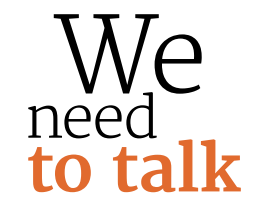 SAFEGUARDING CHILDREN AND ADULTS AT RISK
A referral to IRIS IS NOT a referral to safeguarding.
Things to consider:
1. Ask if anyone else is at risk. Are there any children in the family or home? Are there any other adults with care and support needs affected?

2. Does your patient have care and support needs or additional vulnerabilities?

3. Consider if there is familial abuse or if a patient's Alleged Perpetrator is their carer.

3. Make a safeguarding referral.

4. Assist the patient to complete a risk assessment via PIPPA to identify risk and ensure a referral to MARAC is made for high risk patients.
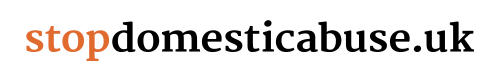 [Speaker Notes: Key objectives/learning points:

A referral to IRIS is separate from referring to safeguarding for children and adults at risk. 
You must still make referrals into adult and child safeguarding teams as necessary. Refer to your practice and local safeguarding procedures. If in doubt, speak with your practice safeguarding lead.
An adult at risk is any person who is aged 18 years or over and at risk of abuse or neglect because of their needs for care and or support (Health and Care Act 2022).
Is there anyone else you or they are worried about and could be at risk of harm?
If the patient has care and support needs, is there an appropriate carer in place? Are we concerned the carer is the perpetrator? If so, we must involve adult social care. 
Consider referrals to MARAC  (Multi-Agency Risk Assessment Conference):
This is a meeting where information on high-risk domestic abuse victims is shared between local agencies; police, probation, health, child protection, housing practitioners, Independent Domestic Violence Advisors (IDVAs) and other specialists from the statutory and voluntary sectors. The representatives discuss options for increasing the safety of the victim and make a co-ordinated action plan. The primary focus of the MARAC is to safeguard the adult victim. It also makes links with other agencies to safeguard children and manage the behaviour of the perpetrator. Expand on how MARAC works in your local area.]
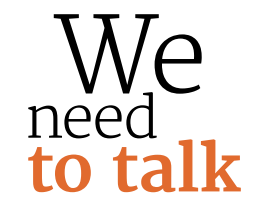 WHERE DO I REFER MY PATIENTS?
Send the completed IRIS referral form to southampton@stopdomesticabuse.uk 
OR Call: 03300533630 option 2 for Southampton
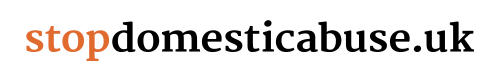 [Speaker Notes: Key objectives/learning points: 

You can start referring patients immediately after this session. 
Referral pathways: There is a copy at the end of the delegate pack for each of the following: 
female victims 
male victims 
perpetrators 

IRIS REFERRAL FORM: SHOW A REFERRAL FORM TO REASSURE THE TEAM HOW SIMPLE IT IS TO COMPLETE 

Where to find the referral form? The IT person in the practice can link the referral form with the patient medical record system, so it auto-populates when opened in a patient’s record. 
What information is needed? 
Ensure that the children’s section is complete and record if there are no children in the household. 
Important to check correct/best/safest way to contact, including safe times to contact. Text/phone call or email – which is safest? 
It’s important for the health care professional to make a referral. Asking a patient to contact the AE after seeing the health care professional, and to disclose again, is adding an additional barrier to accessing support.
What happens after the referral has been made? Explain the process including the number of working days for acknowledgement of a referral back to the practice as well as contacting the patient and feeding back to the clinician.]
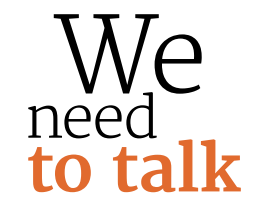 WHERE CAN I REFER CHILDREN & YOUNG PEOPLE?
The new DA definition recognises children & young people as victims and survivors in their own right. It is crucial that we refer CYP into services that can offer them the support they deserve. Please see below for some Domestic Abuse related CYP services available in Southampton: 

Yellow Door :Services - Yellow Door


Stop Domestic Abuse CYP Service : STOP DOMESTIC ABUSE



No Limits: No Limits (Young People's Support Charity) (nolimitshelp.org.uk)
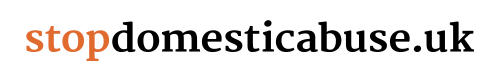 [Speaker Notes: Key objectives/learning points: 

You can start referring patients immediately after this session. 
Referral pathways: There is a copy at the end of the delegate pack for each of the following: 
female victims 
male victims 
perpetrators 

IRIS REFERRAL FORM: SHOW A REFERRAL FORM TO REASSURE THE TEAM HOW SIMPLE IT IS TO COMPLETE 

Where to find the referral form? The IT person in the practice can link the referral form with the patient medical record system, so it auto-populates when opened in a patient’s record. 
What information is needed? 
Ensure that the children’s section is complete and record if there are no children in the household. 
Important to check correct/best/safest way to contact, including safe times to contact. Text/phone call or email – which is safest? 
It’s important for the health care professional to make a referral. Asking a patient to contact the AE after seeing the health care professional, and to disclose again, is adding an additional barrier to accessing support.
What happens after the referral has been made? Explain the process including the number of working days for acknowledgement of a referral back to the practice as well as contacting the patient and feeding back to the clinician.]
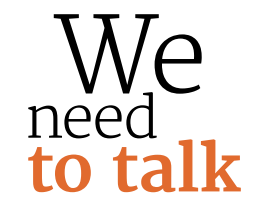 THANK YOU
ANY QUESTIONS?
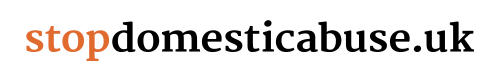 [Speaker Notes: Key objectives/learning points: 

Any questions? 
Reminder: You will hang on after the session in case anyone wants to talk about anything. 
The local IRIS team is here to provide on-going support, consultancy and training to your practice. Please do call for advice. We are available to talk things through if there is anything in the session that has been difficult or has raised further questions personally and professionally. 
There is also a list of useful contacts, both national and local (please add in as appropriate) in the delegate packs.]